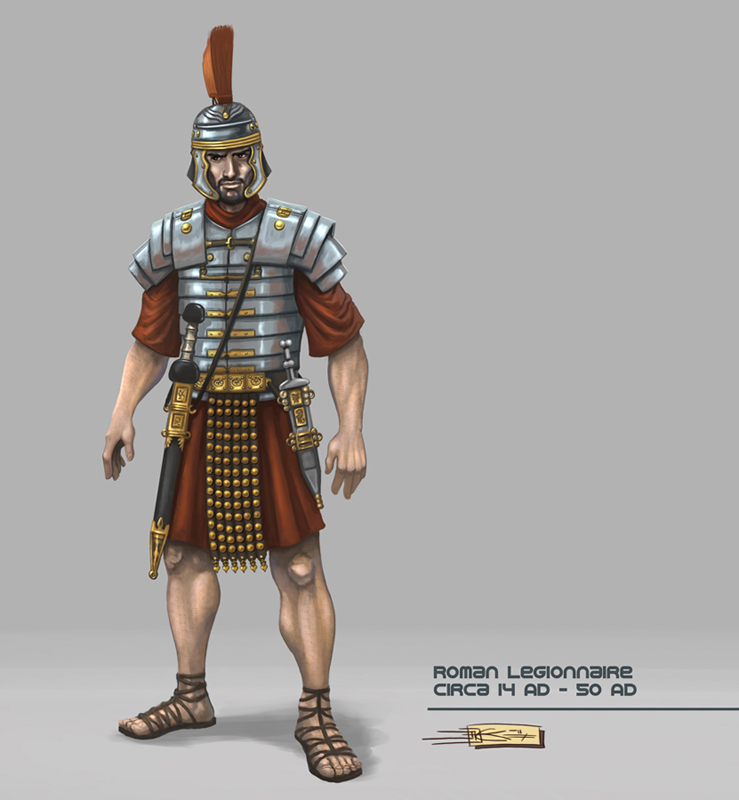 The Romans in Britain
The Romans built a wall across Northern Britain
It was named after the Emperor who commissioned it, Hadrian.
The Wall as it is now
The Wall back in the time of the Romans
The Romans built forts along the Wall
This is how they looked in the time of the Romans
Roman soldiers lived inside the forts in buildings called barracks